Telekomunikasi
APLIKASI GNU RADIO
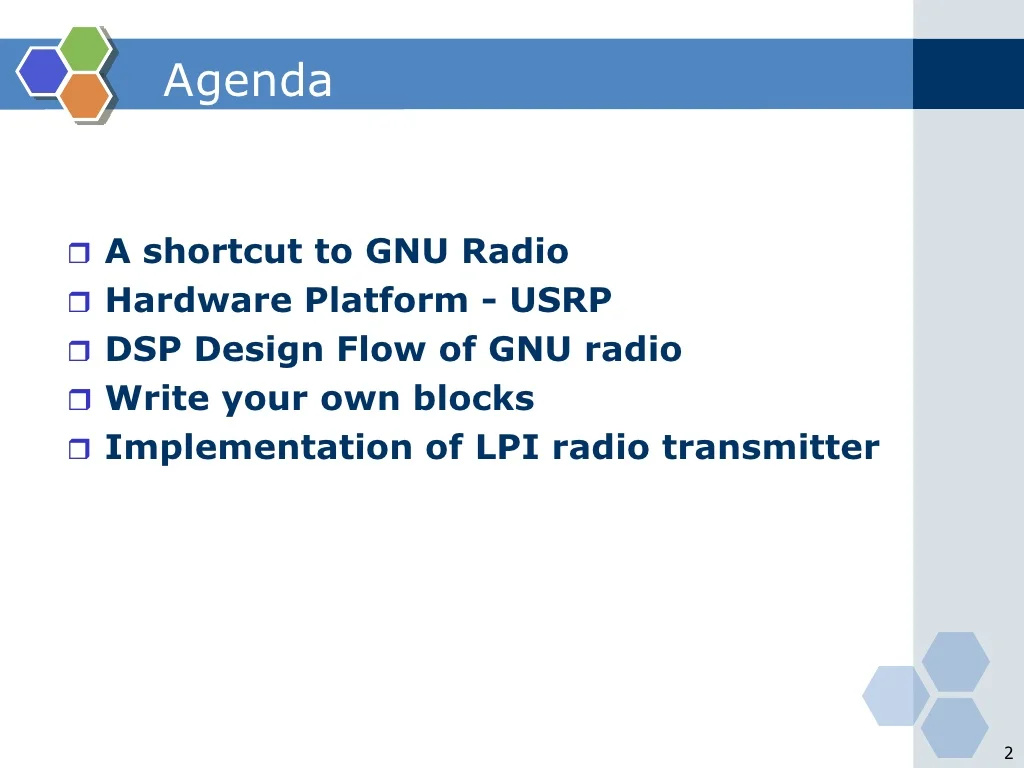 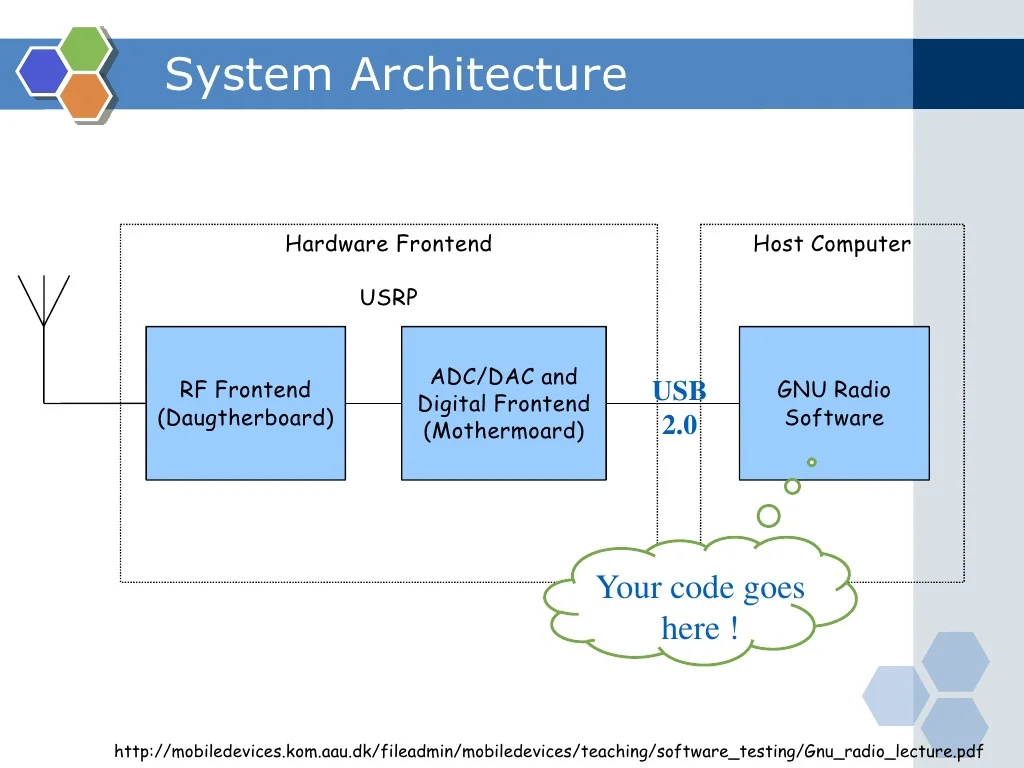 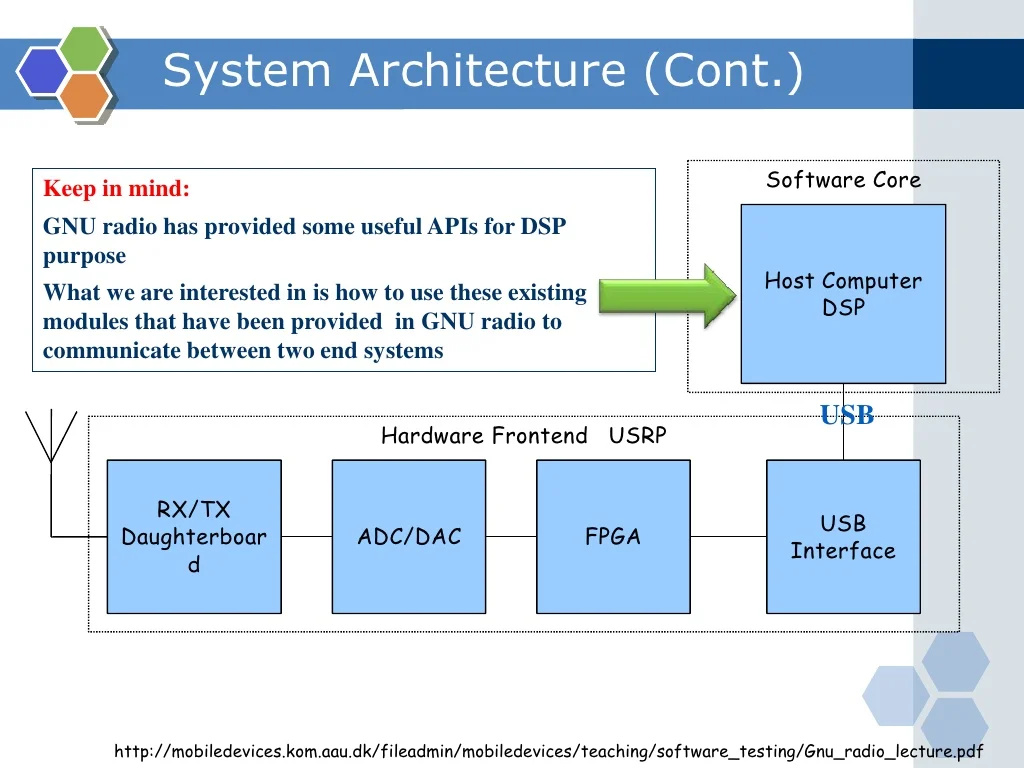 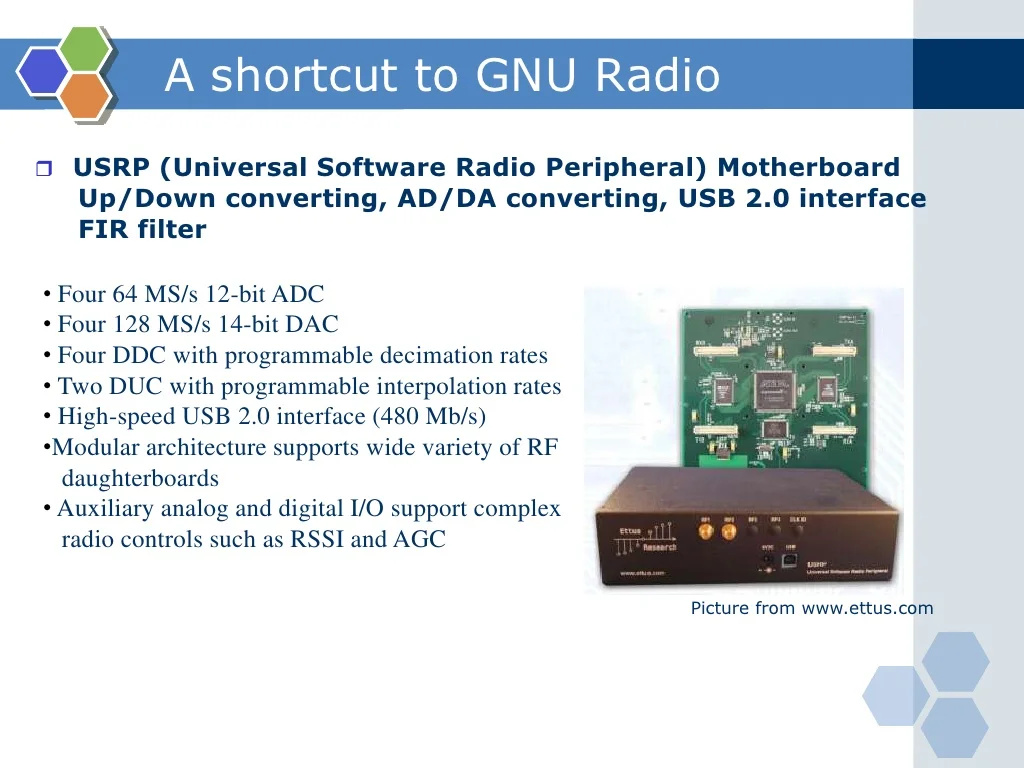 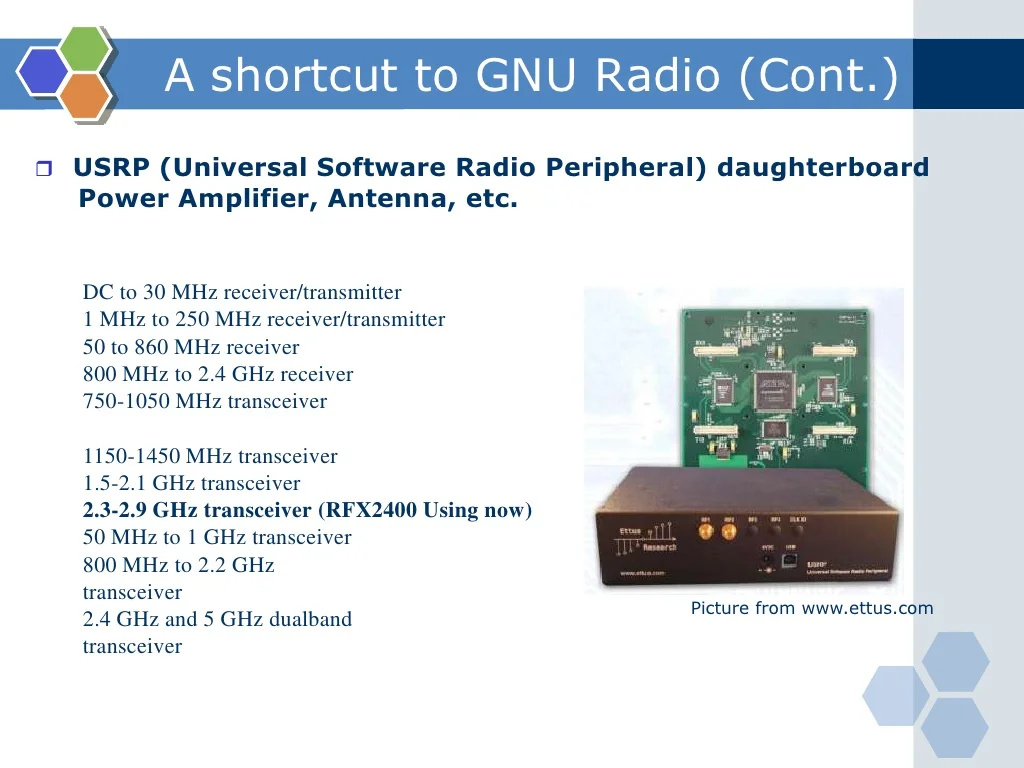 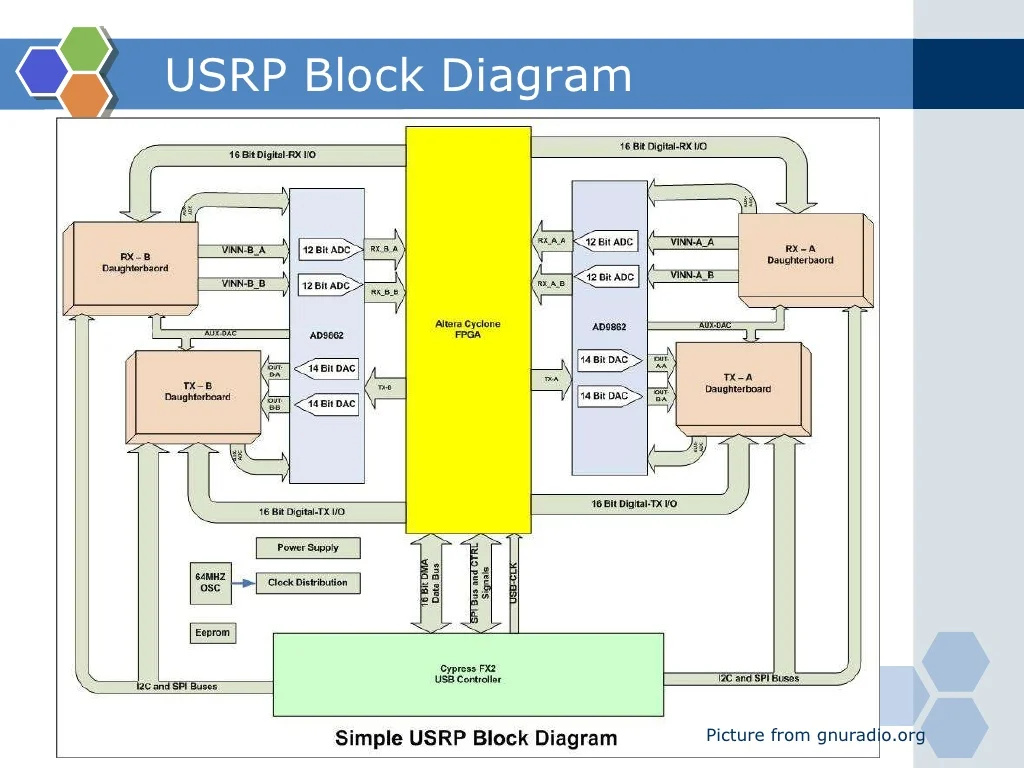 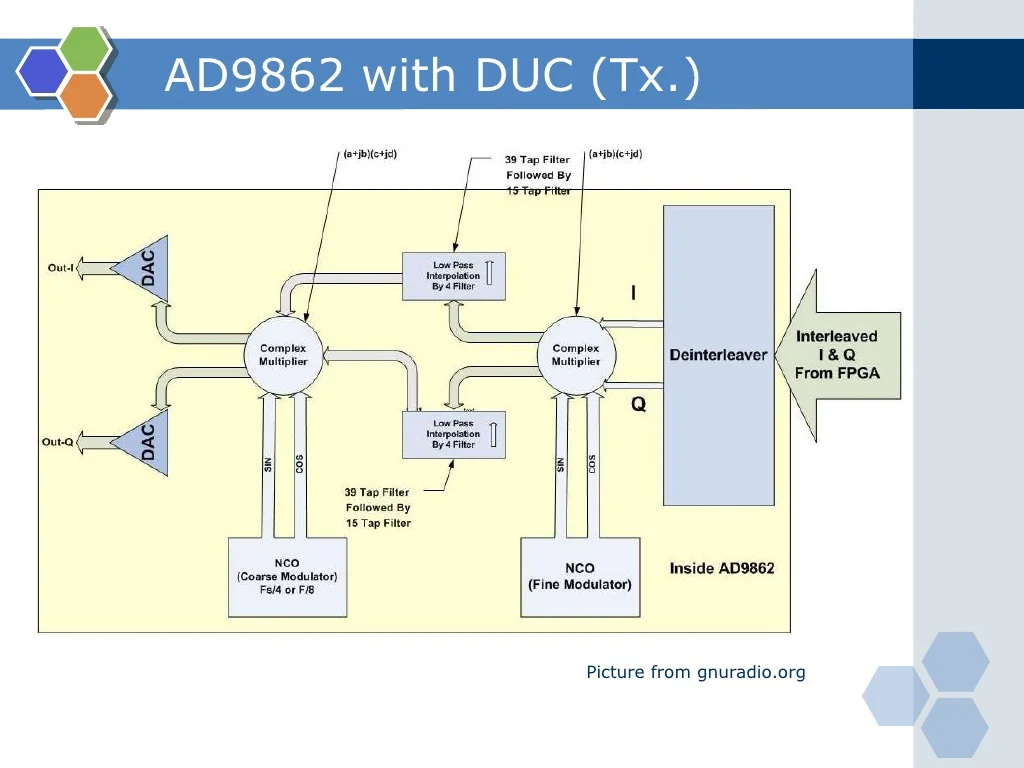 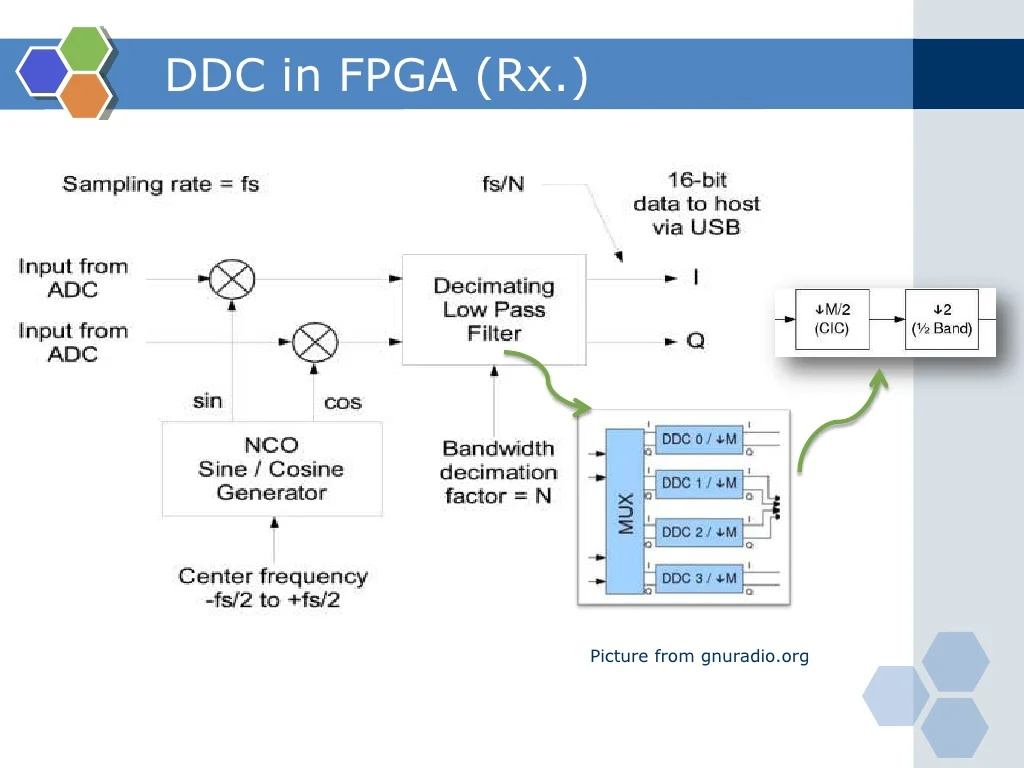 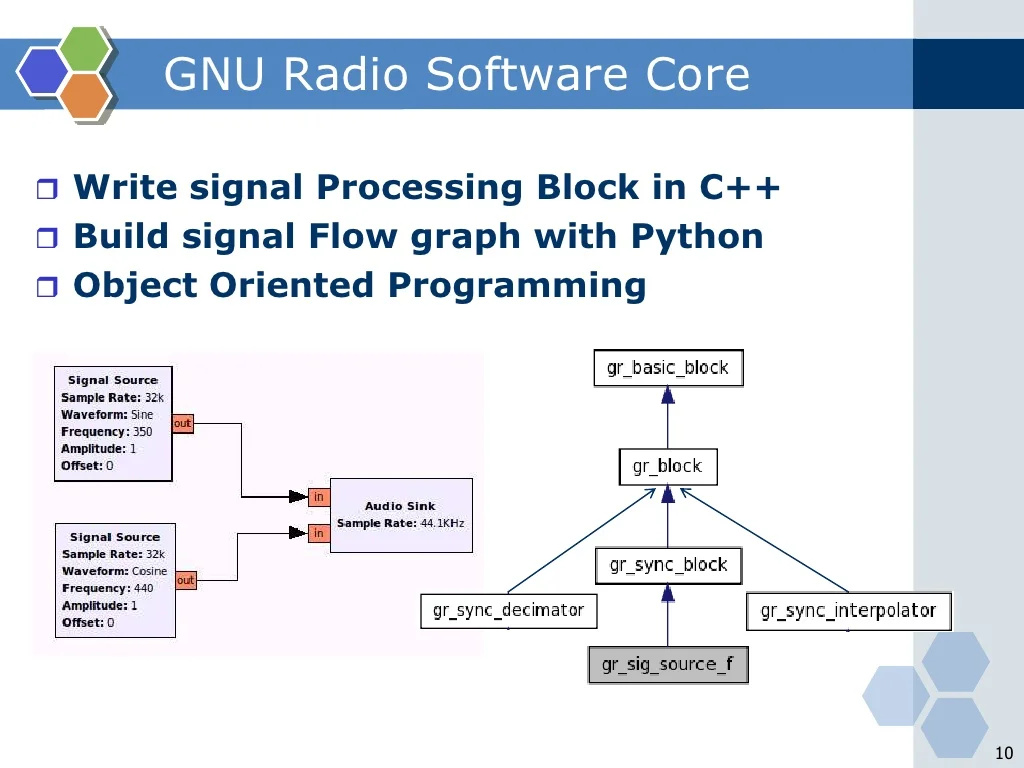 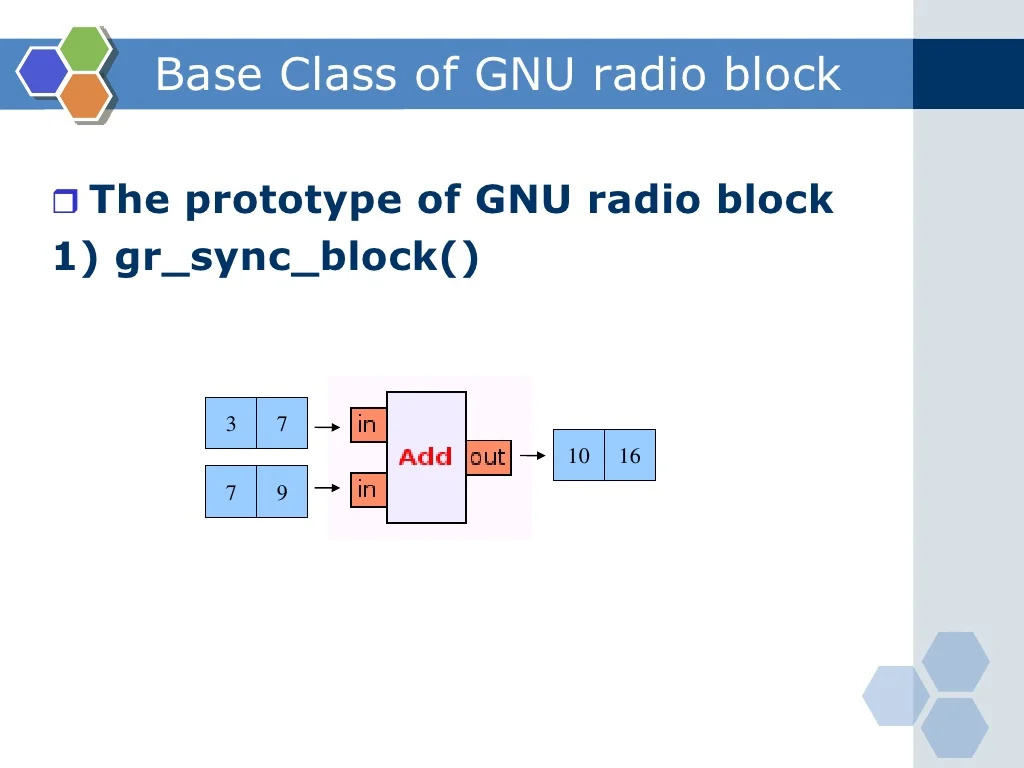 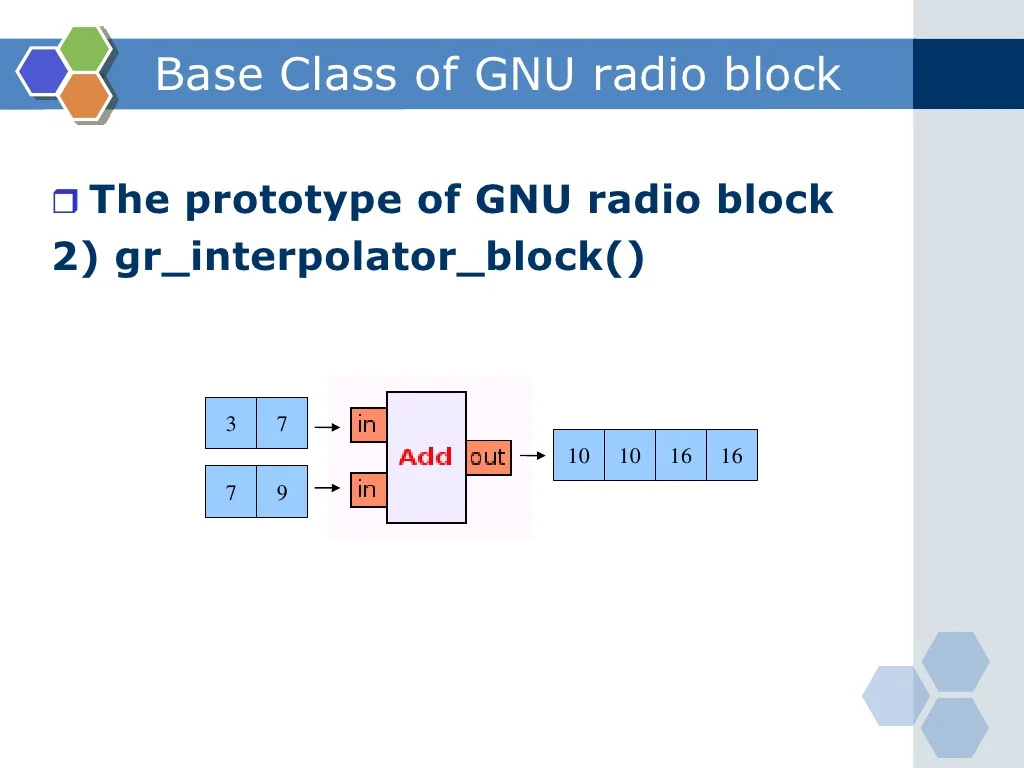 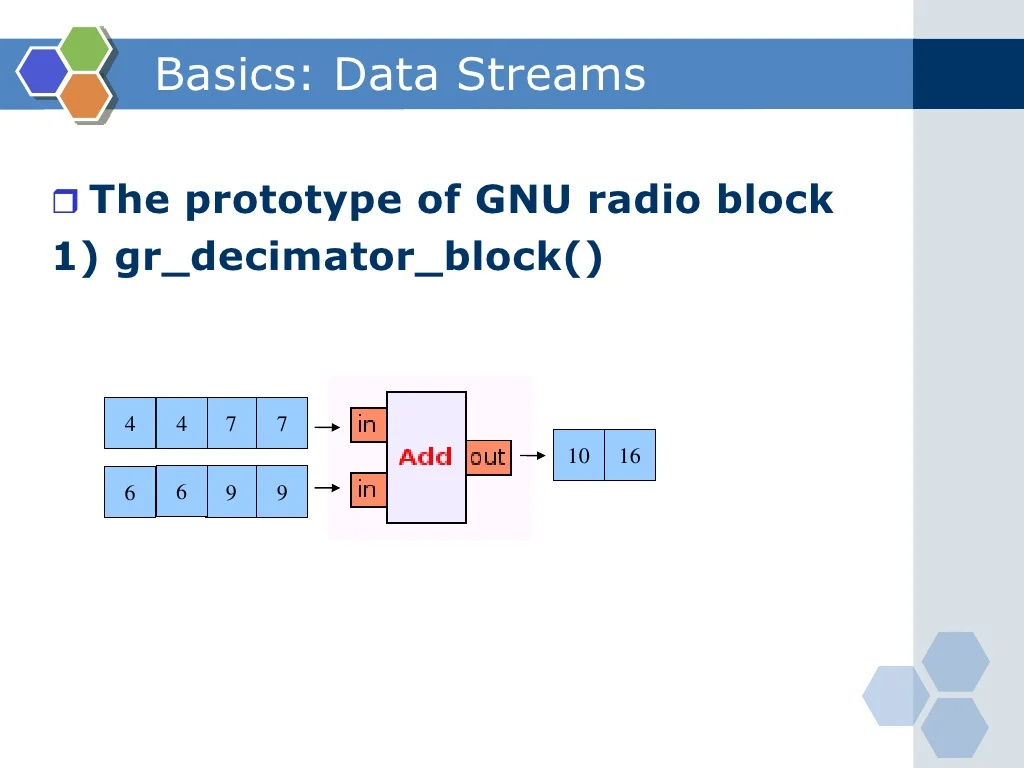 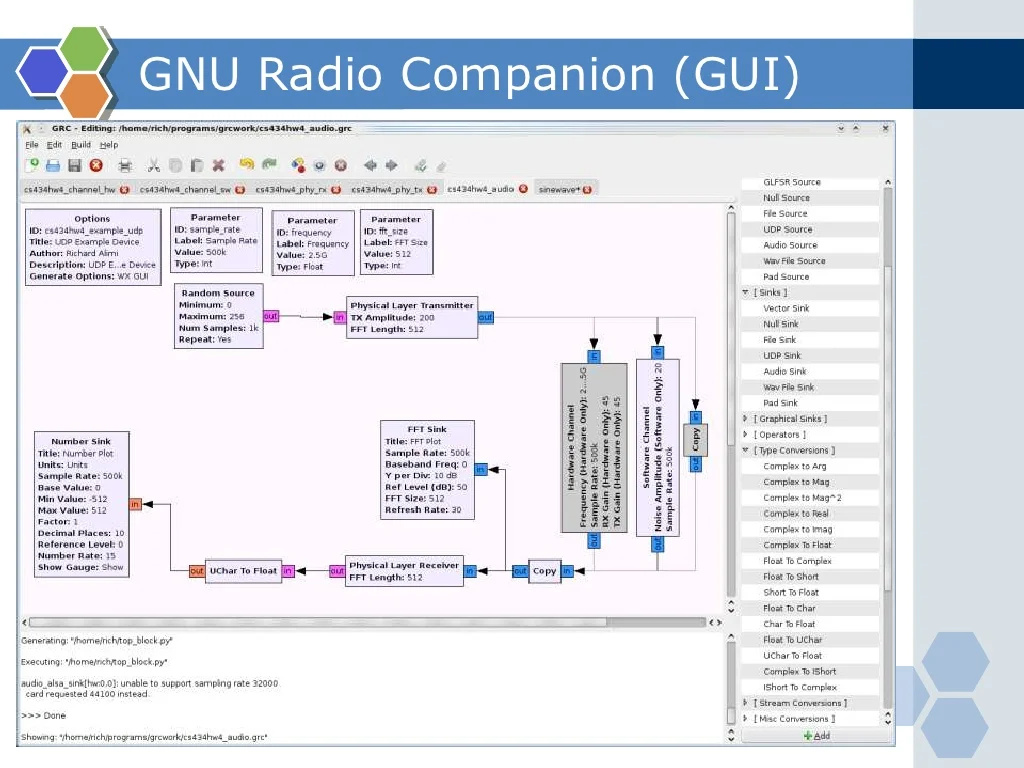 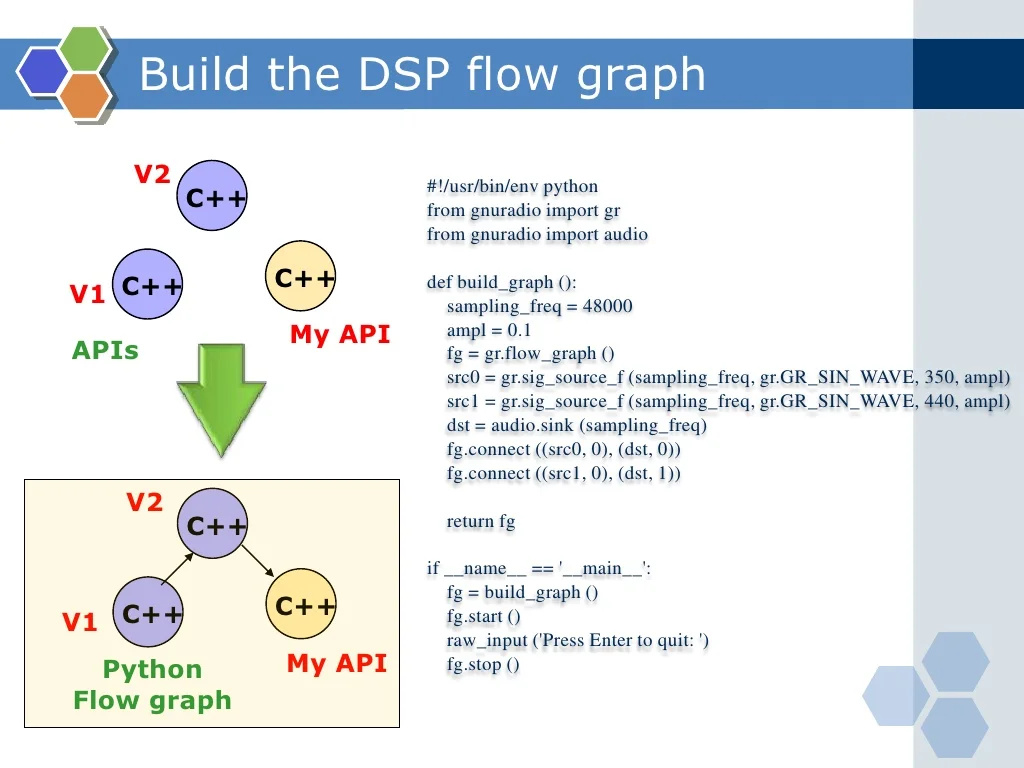 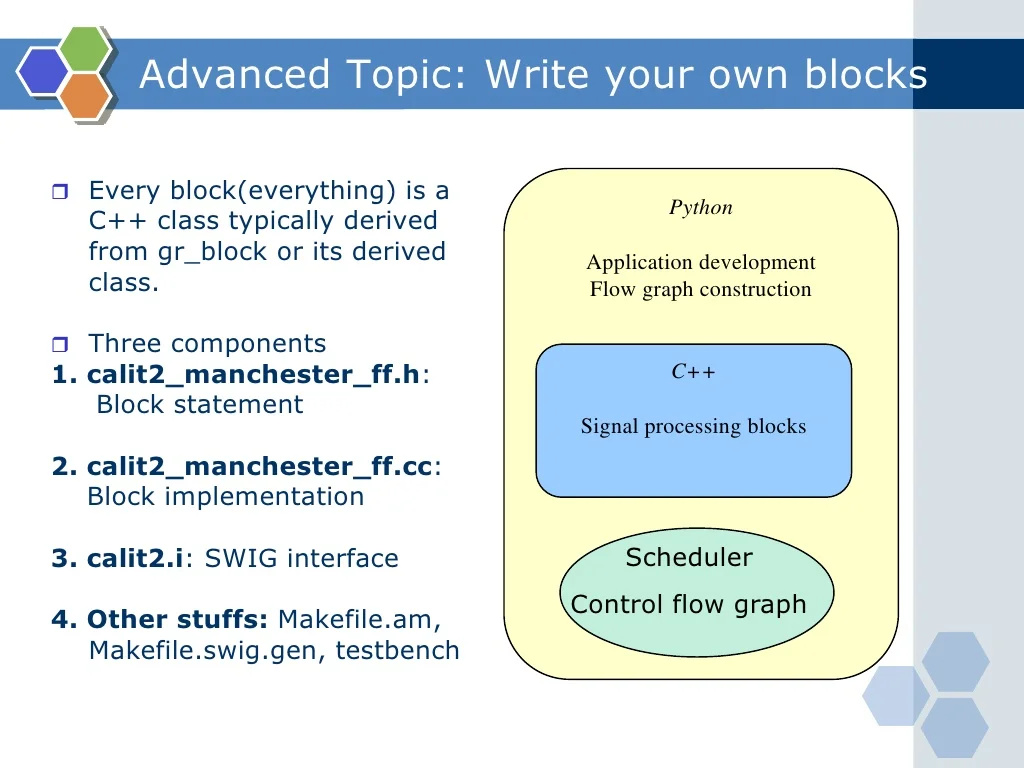 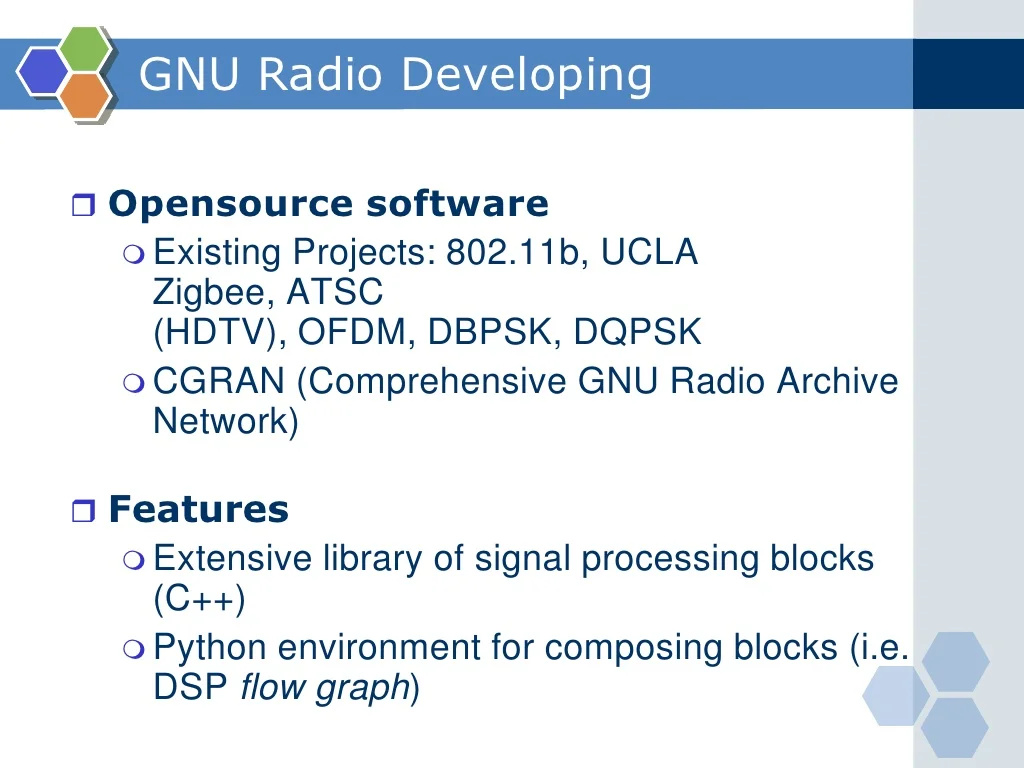 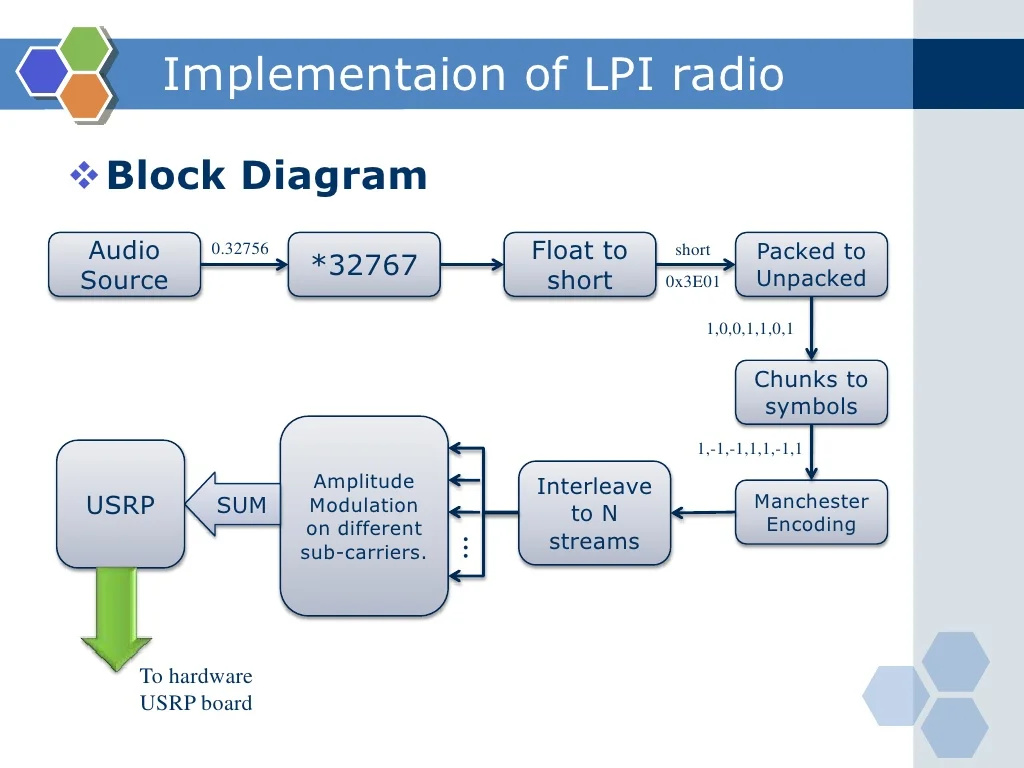 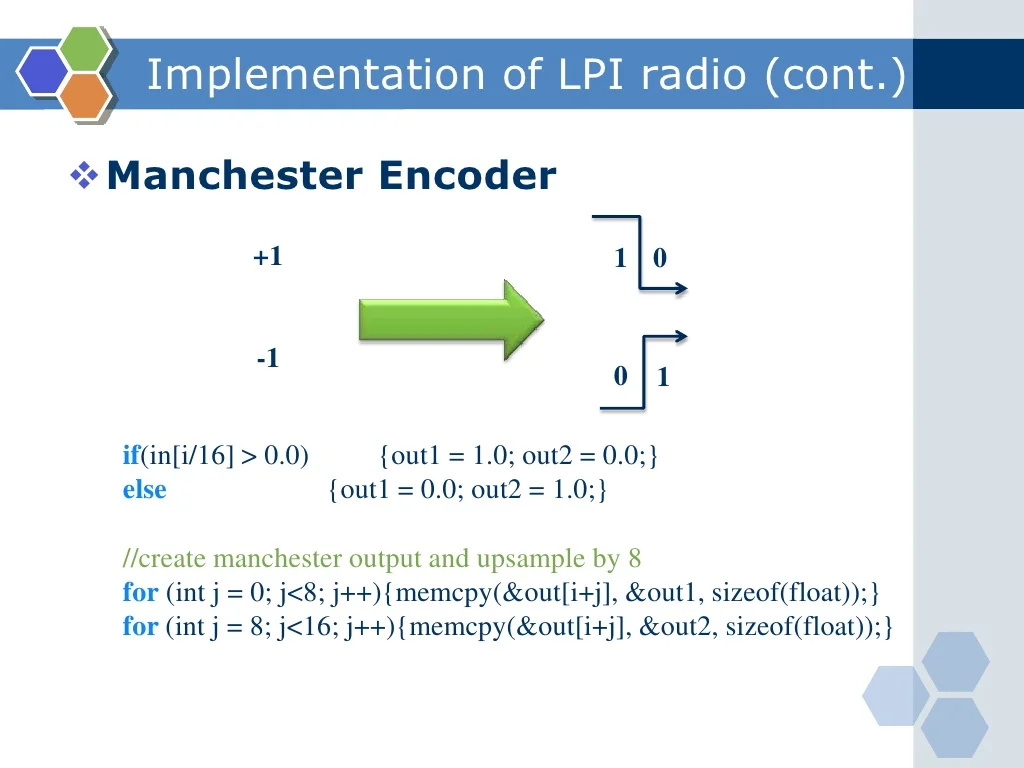 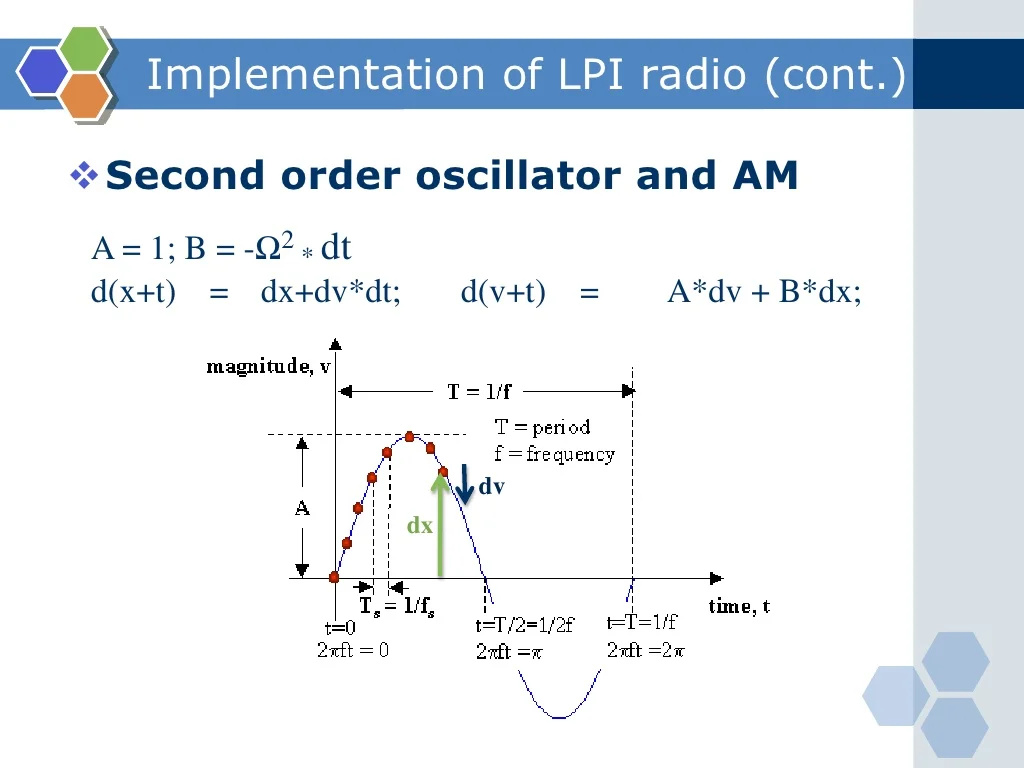 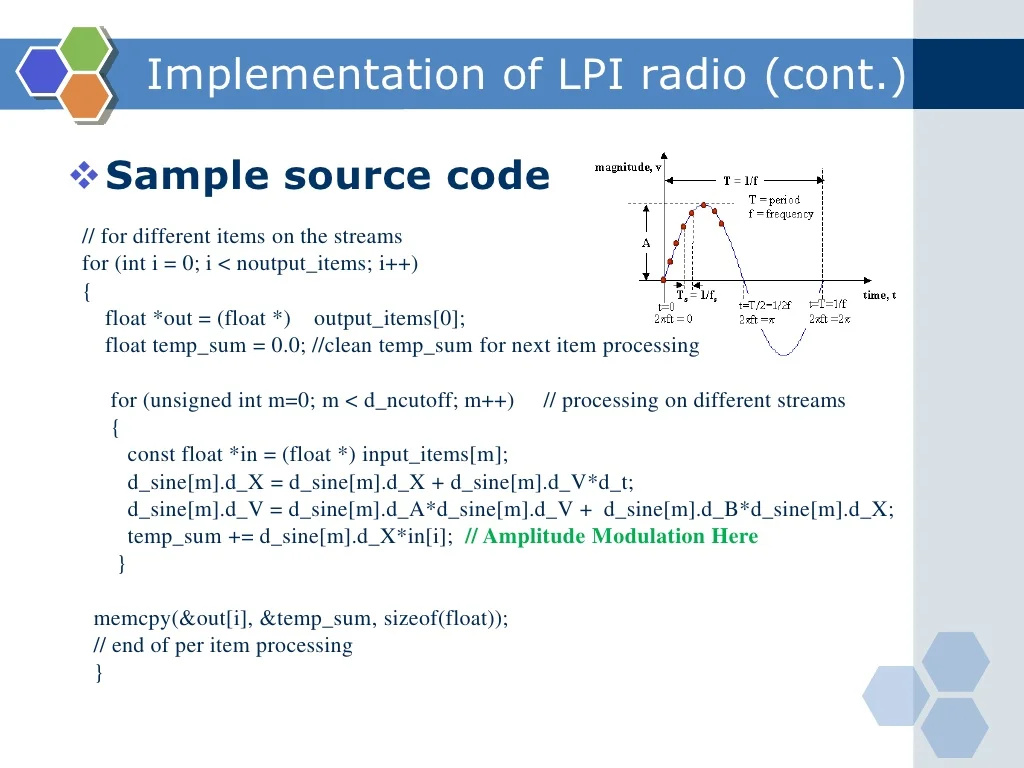 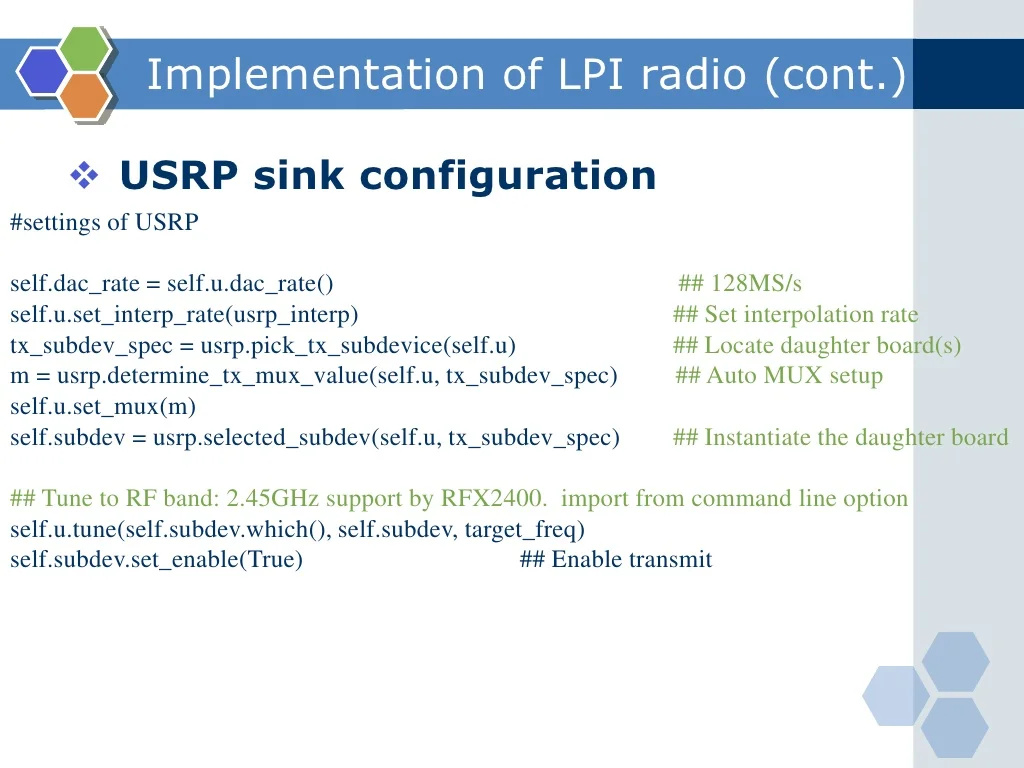 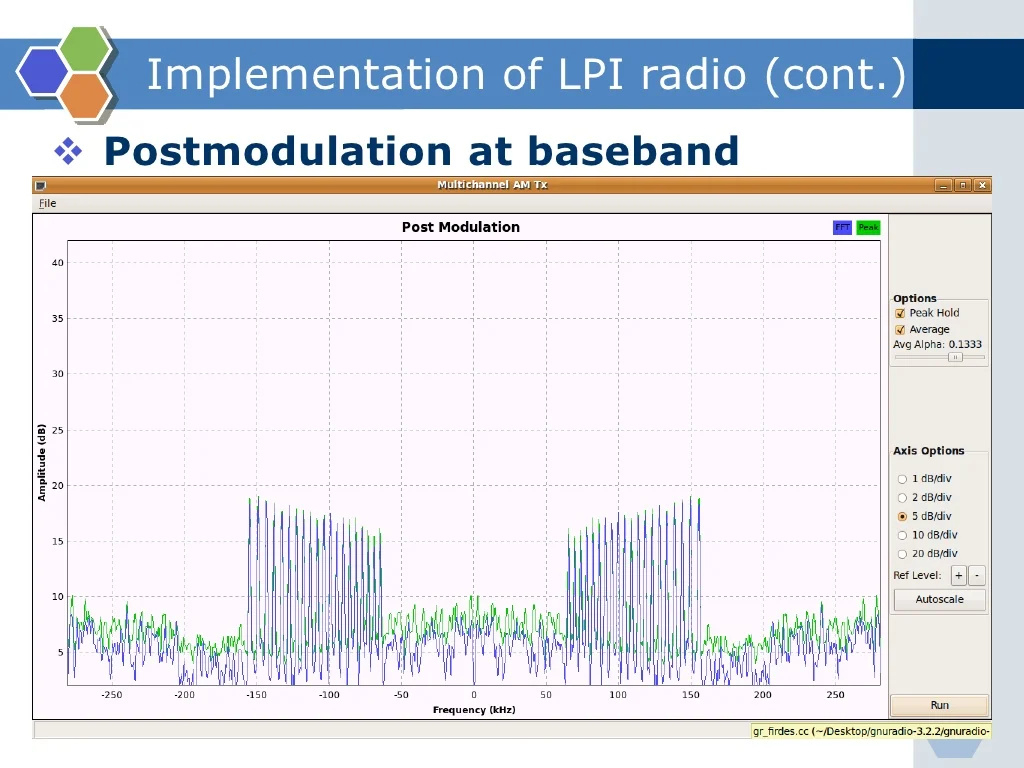 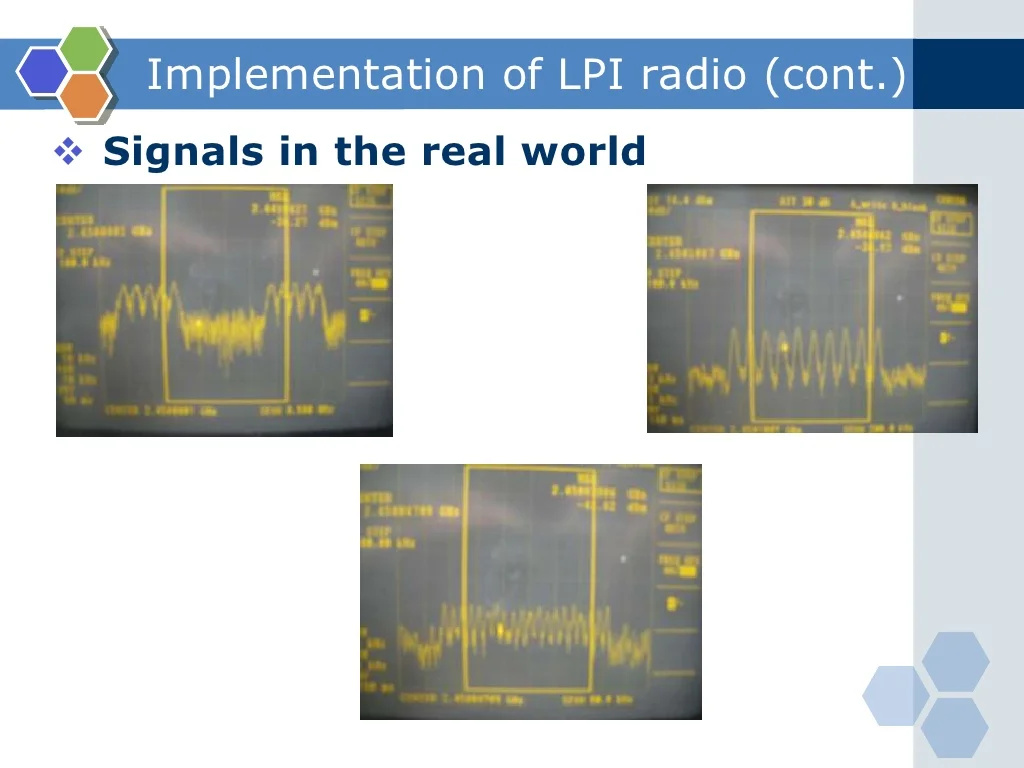 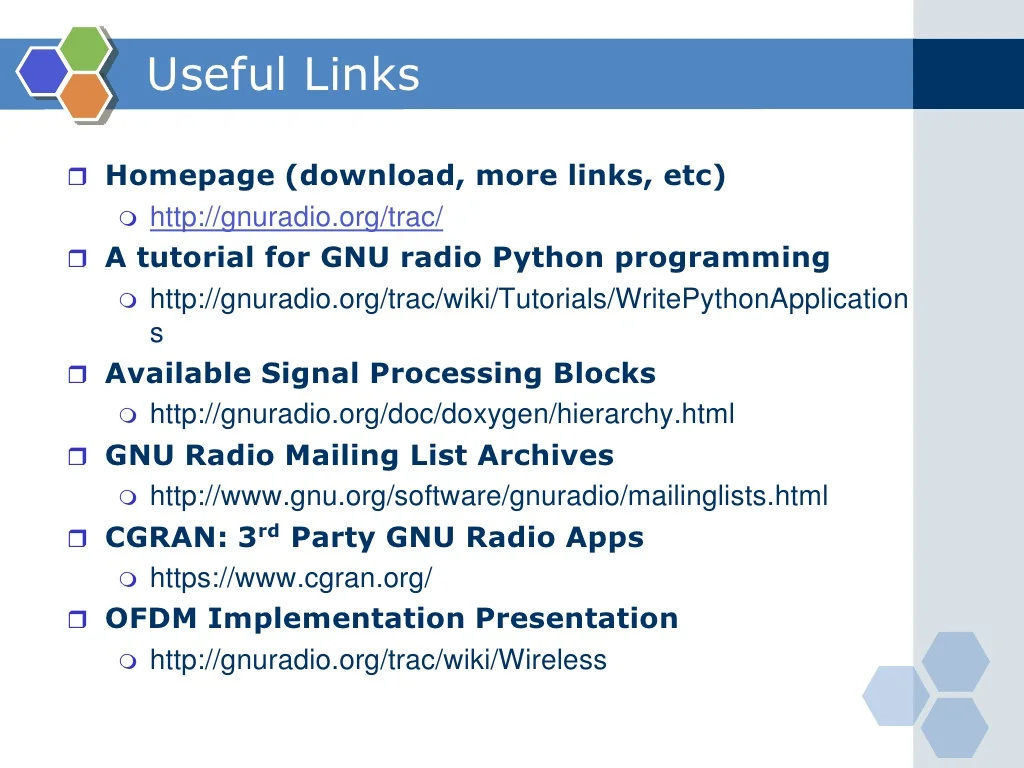 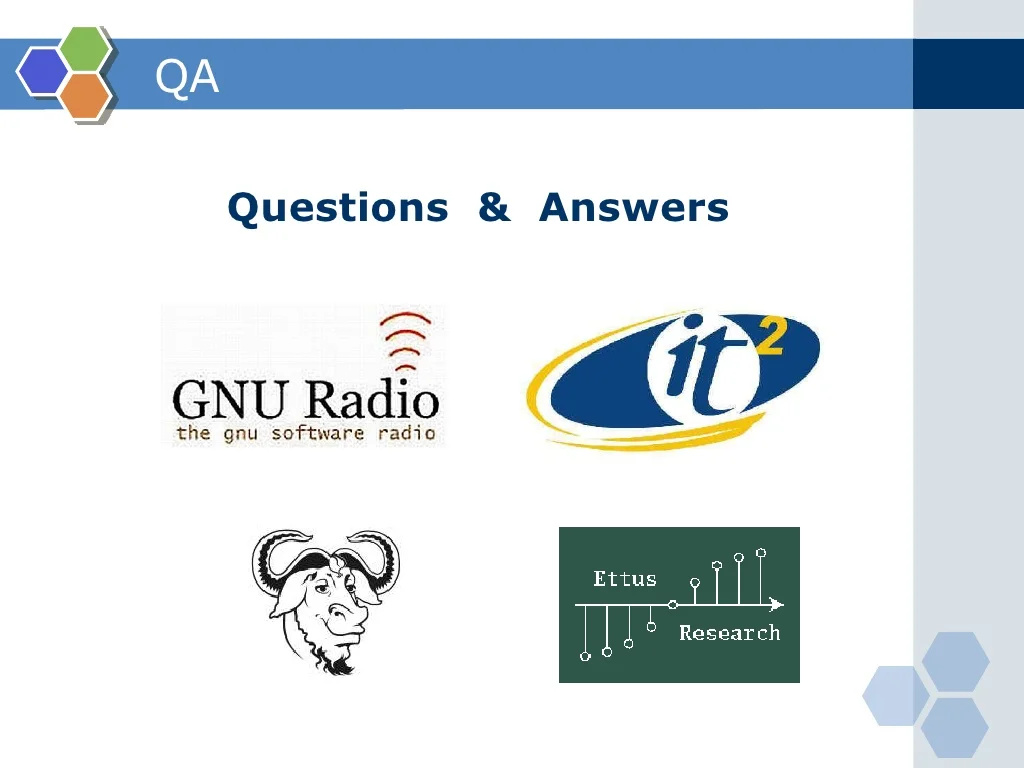 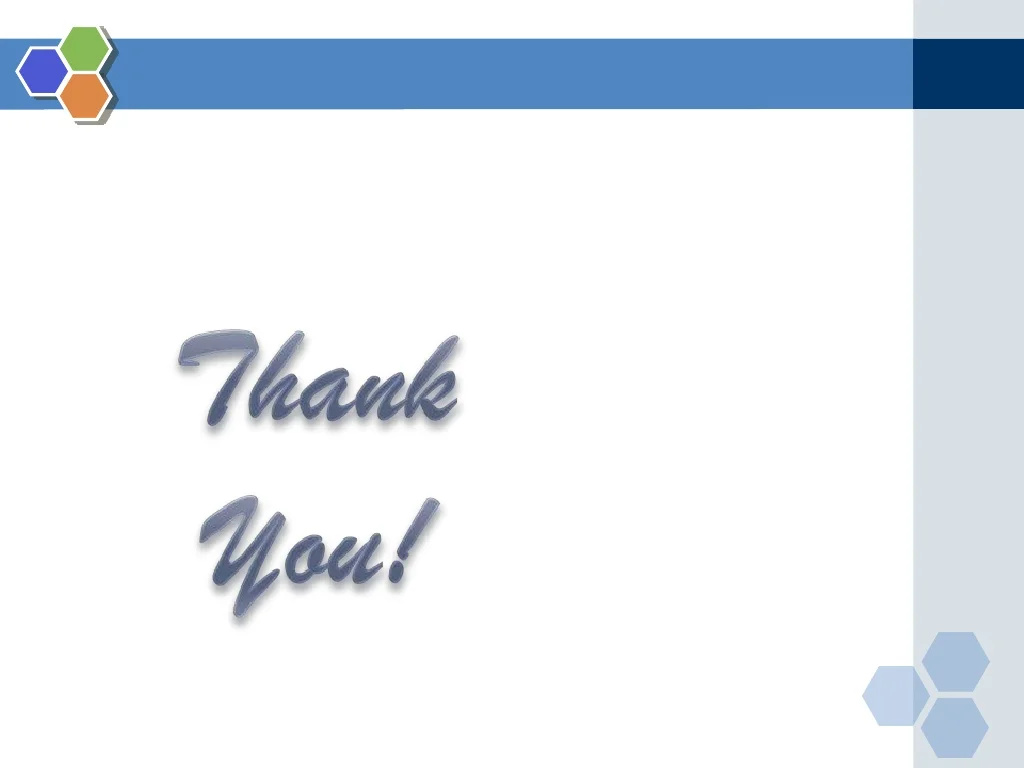